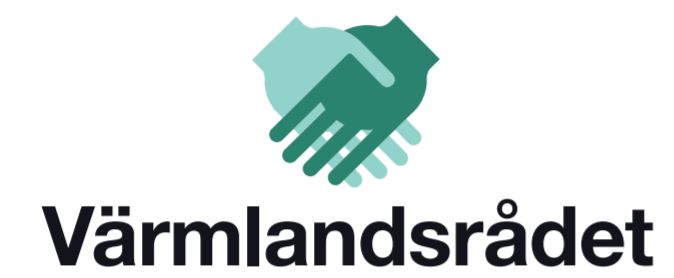 Sakområdesforum
Värmlandsrådets arbetsformer
Region Värmlands uppdrag utifrån de processer som regleras i lag och/eller reglemente att säkerställa att dialogen mellan regionen och kommunerna fungerar väl
Politiskt informationsforum för specifika sakfrågor
Ordföranderådet avgör vilka forum som ska finnas;
	- Hälso- och sjukvårdsforum	- Kollektivtrafik- och regionalt utvecklingsforum
- Kultur- och bildningsforum
2022-05-12
2
[Speaker Notes: Som alla andra ett samverkansavtal.

Alla 17 står bakom – fullmäktigebeslut]
Värmlandsrådets arbetsformer
Roller och ansvar
Gör inga ställningstaganden, ordföranderådet är den instans som gör ställningstagande
Inte juridiskt beslutsorgan i kommunallagens mening
Dialog med yrkesnätverk, direktörsberedning ansvar att utse nätverk som ska vara stöd för forumen

Region Värmland administrativt ansvarig
2022-05-12
3
[Speaker Notes: Som alla andra ett samverkansavtal.

Alla 17 står bakom – fullmäktigebeslut]
Värmlandsrådets arbetsformer
Deltagare
Kommunerna erbjuds möjlighet att utse två ledamöter och två personliga ersättare (som tjänstgör vid ordinarie ledamots frånvaro)
Regionen deltar med två eller fler ledamöter och med möjlighet till personliga ersättare (som tjänstgör vid ordinarie ledamots frånvaro)
2022-05-12
4
[Speaker Notes: Som alla andra ett samverkansavtal.

Alla 17 står bakom – fullmäktigebeslut]
Var är vi i processen nu?
Brev har skickats till kommunerna och internt i regionen 
11 kommuner och regionen utsett ledamöter och personliga ersättare i de tre olika forumen, några har valt att avstå från att utse ersättare
Regionen ordförandeskap, kommunerna vice ordförande (enligt struktur)
Förslag på datum för ett första möte finns framtaget, möten föreslås i juni, fysiska möten
Inbjudan/kallelse kommer att mejlas ut från regionen inom kort
2022-05-12
5
[Speaker Notes: Som alla andra ett samverkansavtal.

Alla 17 står bakom – fullmäktigebeslut]
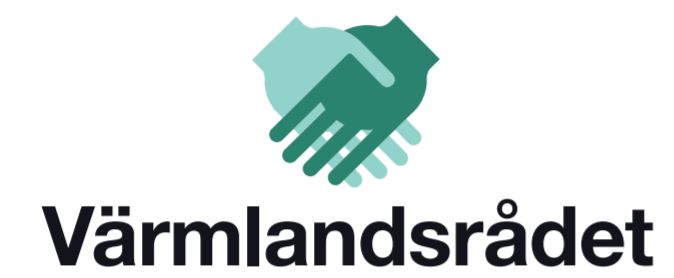 Läs mer:

Värmlandsrådet Webb: Start (trippus.net)
2022-05-12
6